DOM (Document Object Model
Intro DOM
By: Augury El Rayeb
Intro DOM
Hirarki Object Model pada DOM
DOM & Javascript
window
document
Body
Style
Event
Frame
History
Location
Navigator
Screen
DOM
hirarki object model pada browser:
DOM
Contoh object model pada dokumen HTML
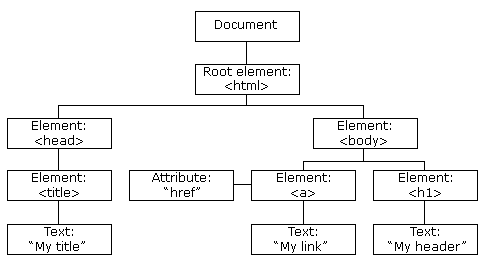 DOM dan Javascript
Property dan Method pada Object Document:
Method document.write()
Method document.createElement()
Method document.getElementById()
Method document.getElementsByClassName()
Method document.getElementsByTagName()
DOM dan Javascript
Property dan Method pada Object Document:
Method document.write()
Contoh:
<script>
function ubah() {
	document.write("What is JavaScript?"); 	
	document.write("<p><br/>How to work with JavaScript?", "<br/>What is jQuery?</p>"); 
	document.write("<div>Hello Madhav</div>")
}
</script>

<body>
<div id="noSatu" class="awal">Teks Awal</div>
<button onclick="ubah();">Click Me</button>
</body>
DOM dan Javascript
Property dan Method pada Object Document:
Method document.createElement()
Contoh:
<script>
var divTambahan = document.createElement('div');
divTambahan.id="idDivBaru";
divTambahan.innerText = "ini DIV tambahan";
document.body.appendChild(divTambahan);
</script>
DOM dan Javascript
Property dan Method pada Object Document:
Method document.getElementById()
Contoh:
<script>
function ubah() {
	document.getElementById("noSatu").innerText='Teks Baru';
}
</script>

<body>
<div id=“noSatu">Teks Awal</div>
<button onclick=“ubah();">Click Me</button>
</body>
DOM dan Javascript
Property dan Method pada Object Document:
Method document.getElementsClassName()
Contoh:
<script>
function ubah() {
	document.getElementsByClassName("awal")[0].innerText='Teks Baru';
}
</script>

<body>
<div id="noSatu" class="awal">Teks Awal</div>
<button onclick="ubah();">Click Me</button>
</body>
DOM dan Javascript
Property dan Method pada Object Document:
Method document.getElementsTagName()
Contoh:
<script>
function ubah() {
	document.getElementsByTagName(“div")[0].innerText='Teks Baru';
}
</script>

<body>
<div id="noSatu" class="awal">Teks Awal</div>
<button onclick="ubah();">Click Me</button>
</body>
Terima Kasih
Referensi
Augury, et. al, “Cara mudah membuat web dengan penguasaan CSS dan HTML”, Andi Publishing, 2009.
Molly E. Holzschlag, “Core CSS: Part 2”, DZone Refcardz, Dzone Inc, 2008.